GSB
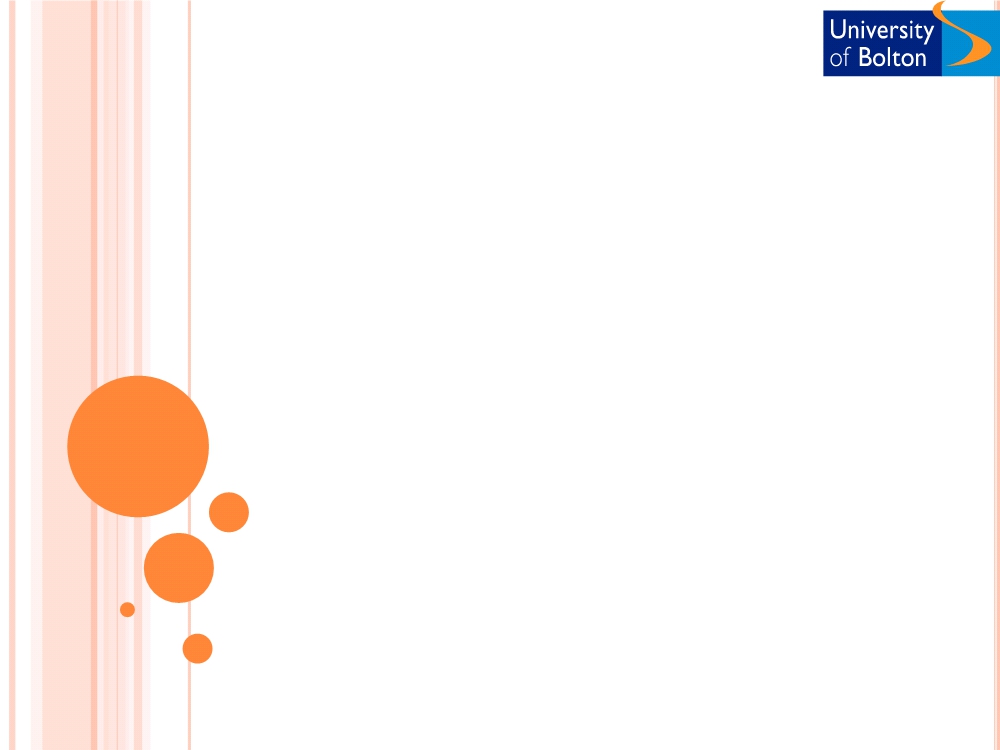 E-BUSINESS STRATEGY AND MODELS	LECTURE	 1
E-BUSINESS STRATEGY AND MODELS	LECTURE	 1
Introduction to E-business &
E-Business Introduction
role in the current business environment
DR.  Collins  C. Kachaka BSc, MSc, DBA (cybersecurity),  CCNA, CWNA, MCP,  CEH, CHFI, ITIL, PCI DSS
DR.  Collins  C.  Kachaka  BSc, MSc,  DBA (cybersecurity); CCNA, CWNA, MCP,  CEH, CHFI, ITIL
Email :  collinschi@gmail.com
© 2013
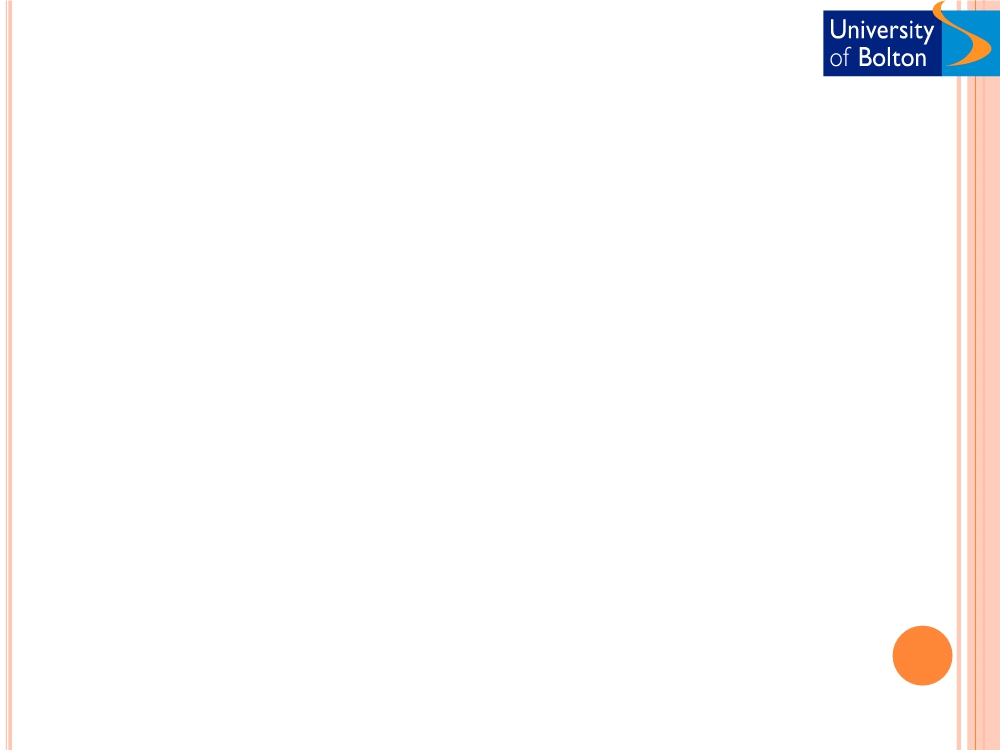   e-Business definitions
  Arrival of new economy
  e-Business and ecommerce
  e-Business strategies and models
  Role of e-Business in current environment
  Business pressures and organisational responses  Advantages of e-Business
  Key features of internet for business
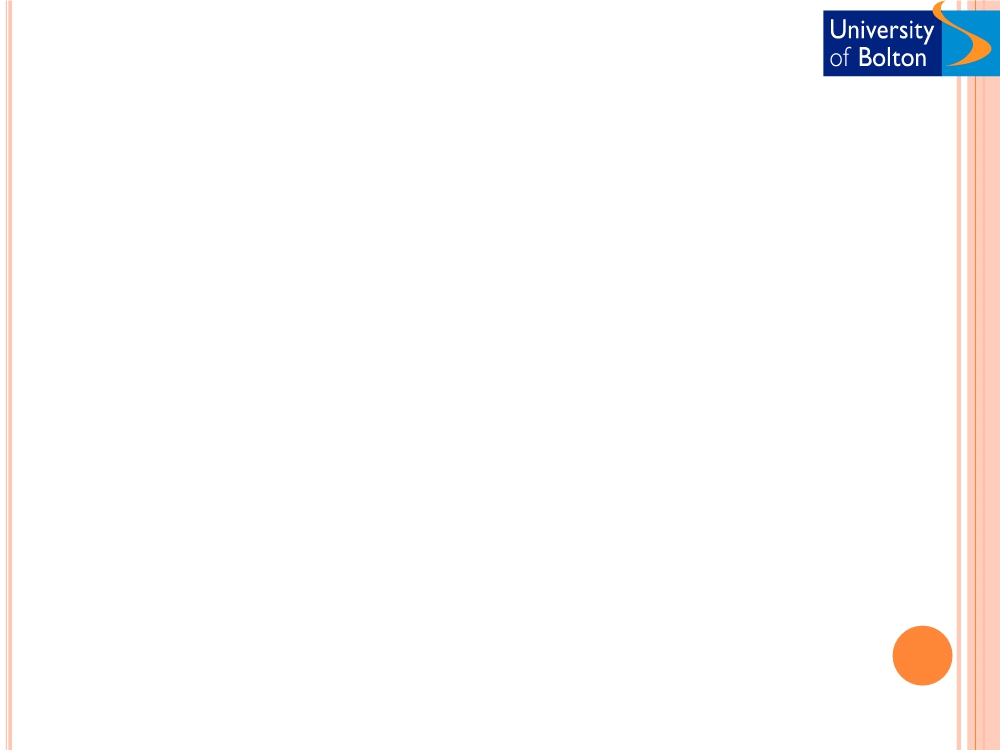 E-BUSINESS  - DEFINITIONS
“Conducting business on the Internet, not only buying and selling, butalso serving customers and collaborating with business partners”.

(whatis.com)
“E-business is any process that a business organization conducts overcomputer-mediated network channels. Business organizations includeany for-profit, governmental, or non-profit entity. Examples of theseprocesses are on-line purchasing, on-line sales, on-line logistics,

customer support, employee training and recruiting, and vendor-
managed inventory, production design and control.” (US Census
bureau)
“E-commerce is an emerging concept that describes the process ofbuying, selling, or exchanging products, services and information viacomputer networks, including the Internet …………………..E-business

refers to a broader definition of E-commerce, not just the buying and
selling of goods and services, but also servicing customers,collaborating with business partners, and conducting electronictransactions within an organization.” (Turban et al., 2002)
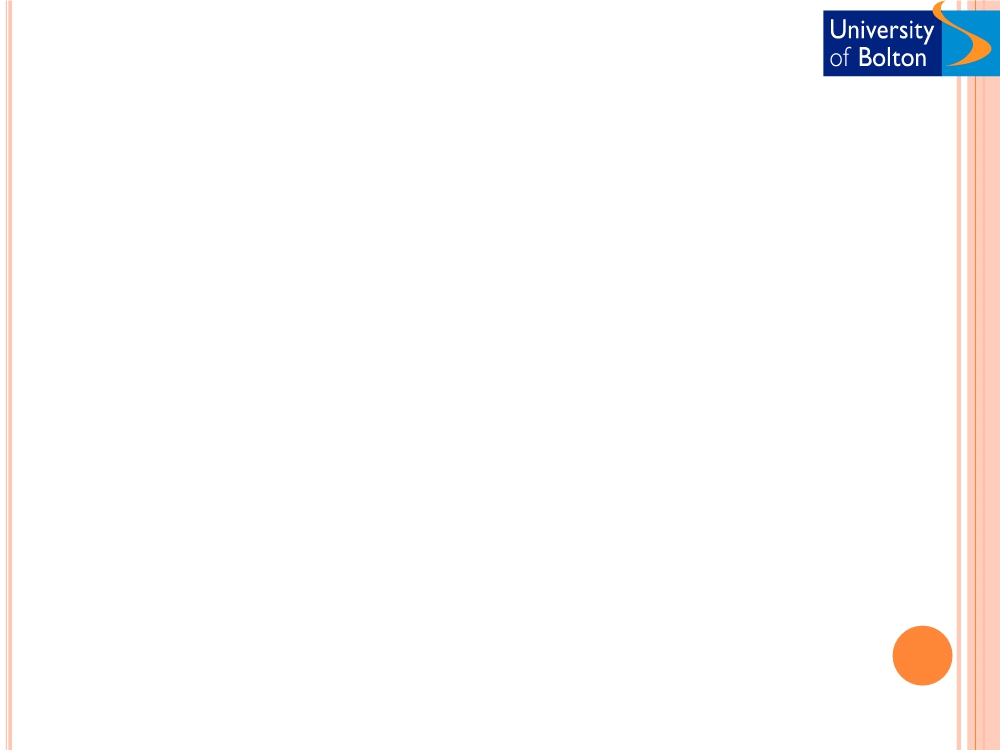 ARRIVAL OF NEW ECONOMY- 1: CHARACTERISTICS
 Knowledge economy
  Resource shift, knowledge work, information usage etc.
 Globalisation
  Borderlessness, free markets, customer base etc.
 Product life cycles
  Product obsolescence
 Competition
  Global competition, cost reduction, plane field etc.
 Innovation
  Continuous innovation
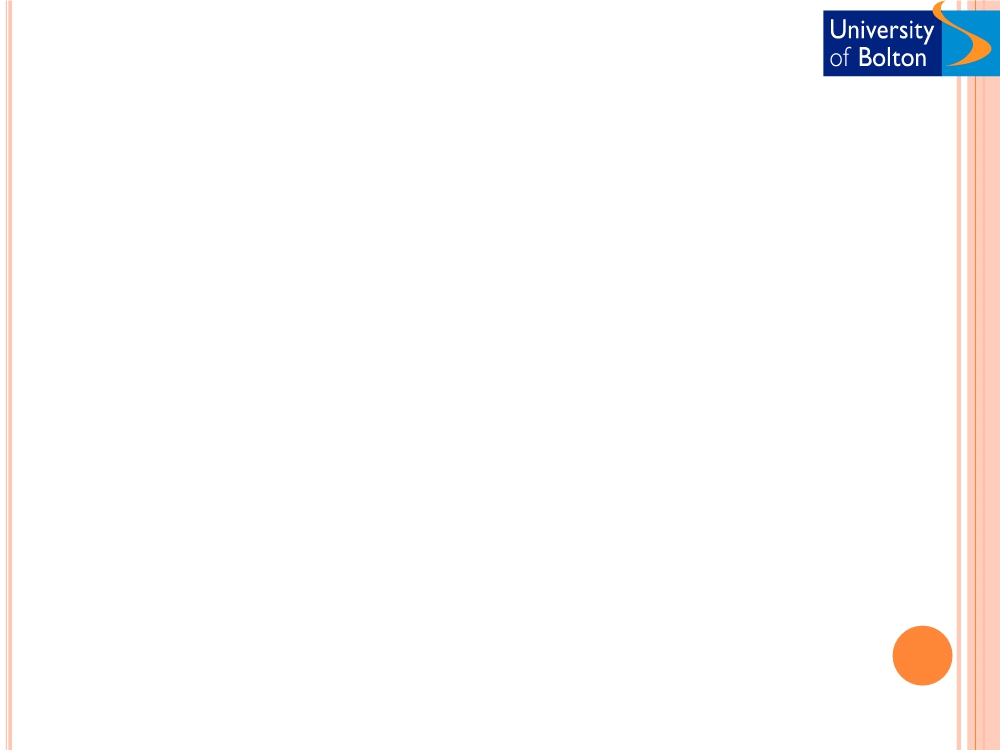 ARRIVAL OF NEW ECONOMY -2: SOME VIEWS
―For countries in the vanguard of the world economy, the balance betweenknowledge and resources has shifted so far towards the former that knowledgehas become perhaps the most important factor determining the standard ofliving	today‘s most technologically advanced economies are truly knowledge

based‖  - World Bank (1998)
―E-Business is all about time cycle, speed, globalisation, enhanced productivity,

reaching new customers and sharing knowledge across institutions for
competitive advantage‖ - Lou Gerstner (CEO, IBM)
―future knowledge-based organisations will have half the number of management

layers found in businesses today - and the number of managers will be cut by
two thirds‖ - Drucker (1998)
―The rate of obsolescence in IT industry is around 2% a month, making

innovation an organisational necessity‖  - (Premji, 2003)
―This reinvention starts with recognition of some fundamental truths. Current

levels of market demand are the result of long-term structural changes in buyer‘s
requirements rather than simple cyclical trends. High price, long lead time,
amorphous objectives and unquantifiable return style projects were wonderful for
the industry — while they lasted — but they are now, and will remain, history‖ -
Pring (2003).
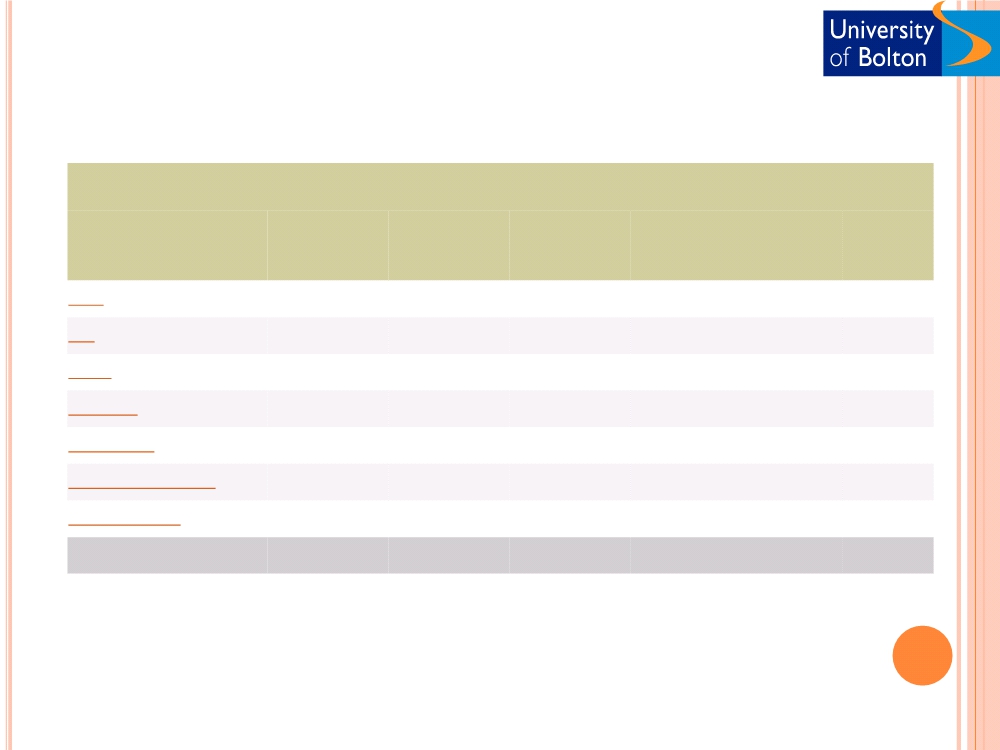 WORLD INTERNET USAGE AND POPULATION STATISTICS
Population	Internet Users	Internet Users
Penetration	Growth	Users %
World Regions
( 2010 Est.)	Dec. 31, 2000	Latest Data
(% Population)	2000-2010	of Table
Africa
1,013,779,050	4,514,400	110,931,700
10.9 %	2,357.3 %	5.6 %
Asia
3,834,792,852	114,304,000	825,094,396
21.5 %	621.8 %	42.0 %
Europe
813,319,511	105,096,093	475,069,448
58.4 %	352.0 %	24.2 %
Middle East
212,336,924	3,284,800	63,240,946
29.8 %	1,825.3 %	3.2 %
North America
344,124,450	108,096,800	266,224,500
77.4 %	146.3 %	13.5 %
Latin America/Caribbean
592,556,972	18,068,919	204,689,836
34.5 %	1,032.8 %	10.4 %
Oceania / Australia
34,700,201	7,620,480	21,263,990
61.3 %	179.0 %	1.1 %
WORLD TOTAL
6,845,609,960	360,985,492	1,966,514,816
28.7 %	444.8 %	100.0 %
www.InternetWorldStats.com
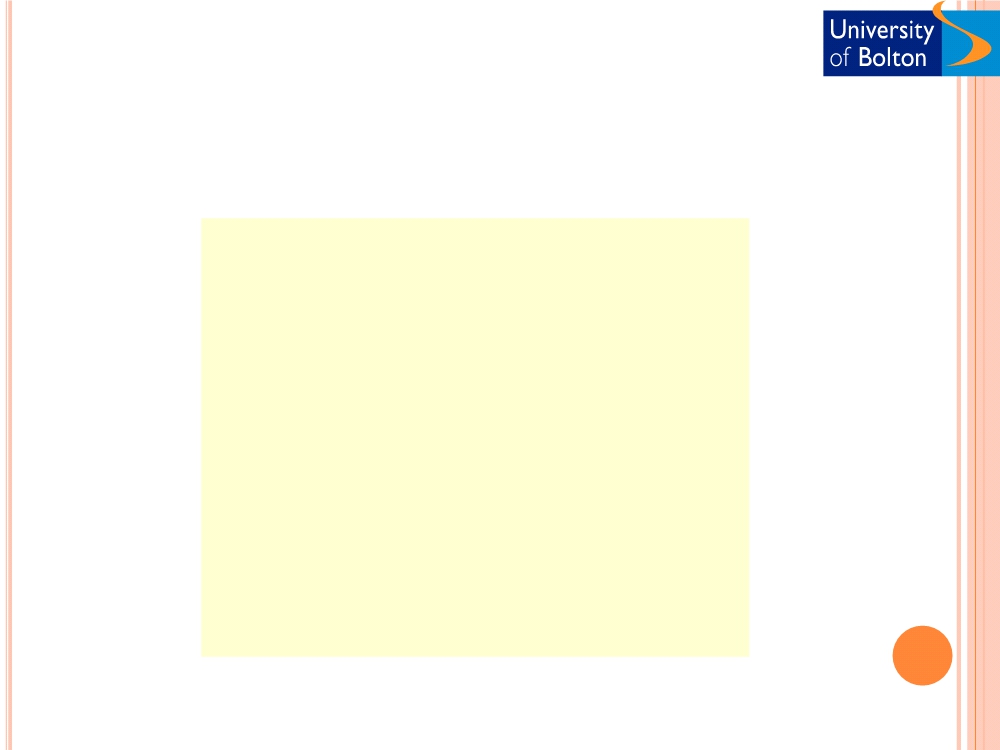 Online Activities
Scope
Percentage
 E-mail
92
 Surf the web for fun
84
 Visit an entertainment site Look for info on hobbies
83
69
 Get news
68
 Play or download games Research
66
66
 Listen to music online Visit a chat room
59
55
 Check sports scores Employment
47
26
 Games
26
 Create a web page Car search
24
21
www.InternetWorldStats.com
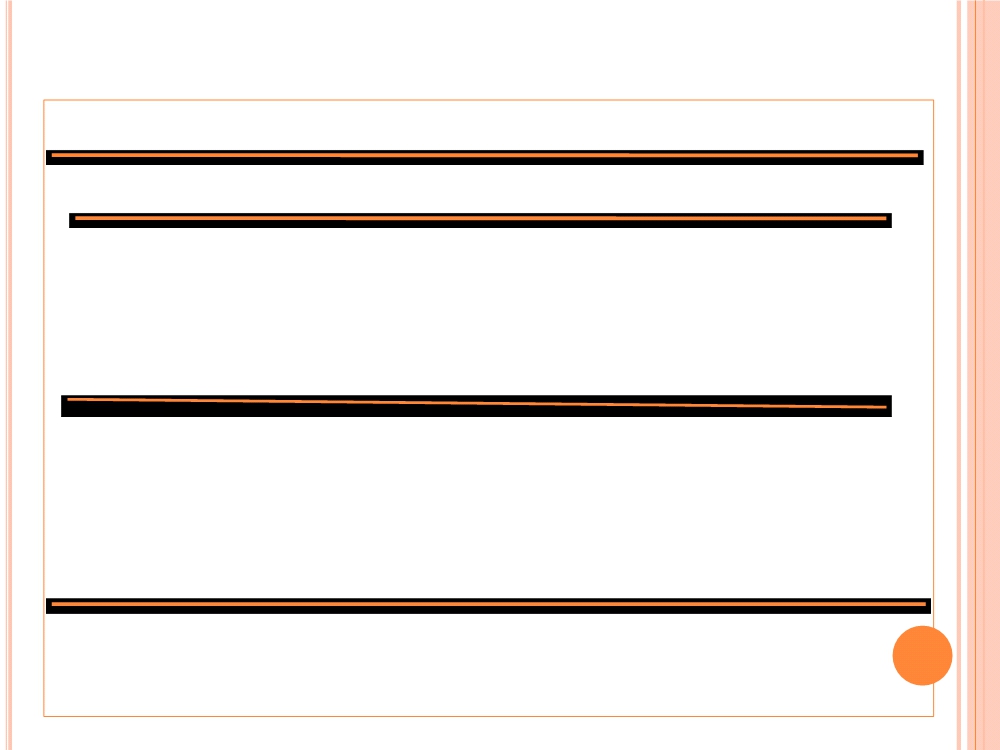 When adults last used the Internet, by sex and age group, 2008 to2010
Within the last 3 months
More than 3 months
Never used
2008
2009
2010
2008
2009
2010
2008
2009
2010
Per cent
Men
75
80
79
4
3
5
20
17
16
Women
66
72
75
5
4
4
29
24
21
All
71
76
77
5
4
4
25
21
18
16-24
93
96
97
5
3
2
1
3
1
25-44
87
92
93
5
3
3
8
5
4
45-54
78
81
84
4
3
4
17
16
11
55-64
63
72
72
4
4
6
33
24
22
65+
26
30
32
5
5
7
70
64
60
Base: UK adults
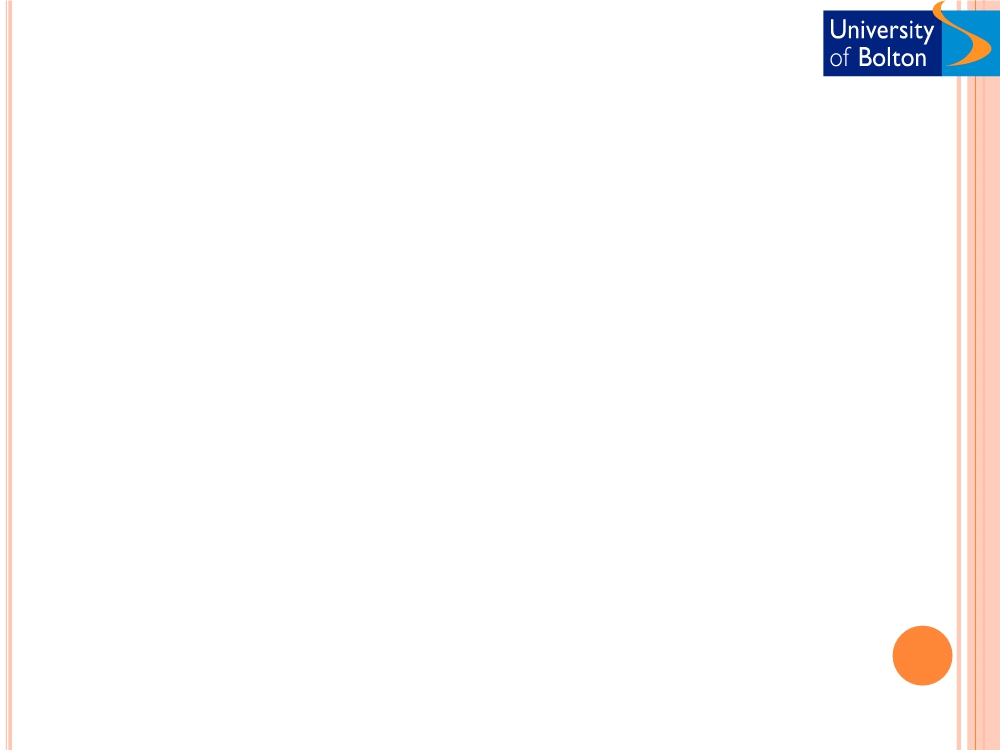 E-BUSINESS AND E-COMMERCE - 1
 Ecommerce
―the process of buying, selling, or exchangingproducts, services, and information via computernetworks, including the internet‖.

 E-Business
 Not just buying and selling of goods and services,but also servicing customers, collaborating with
business partners, and conducting electronic
transactions within an organisation
(Turban et al., 2002)
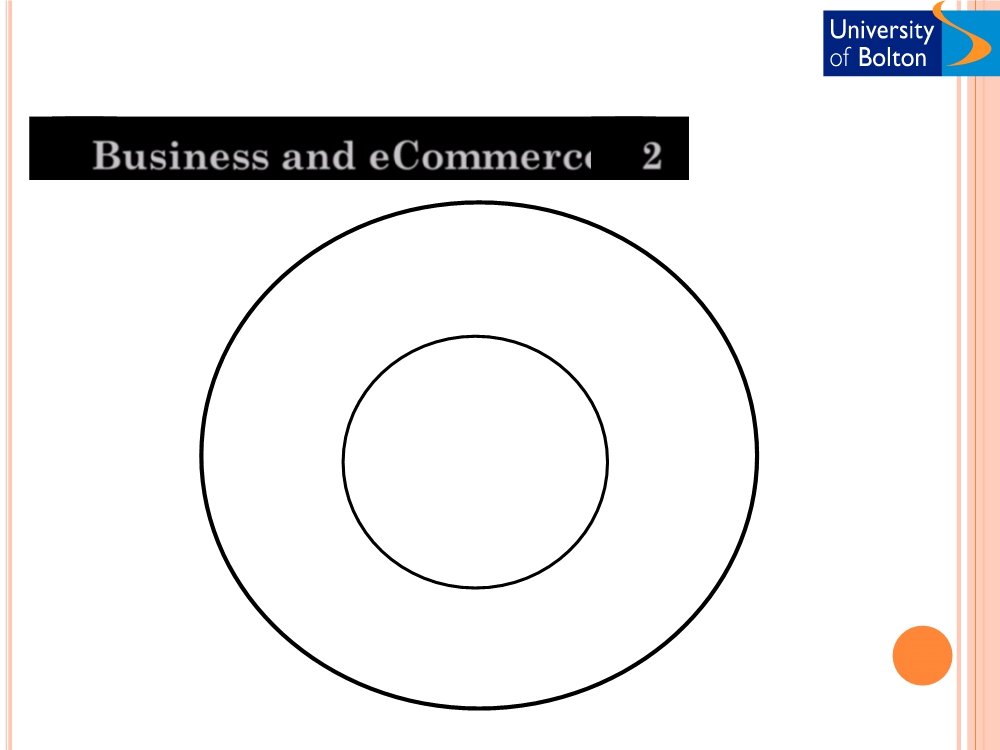 e-Business and eCommerce - 2
E-Business
E-Commerce
Customerservice
Buying and selling	Collaboration
Informationexchange
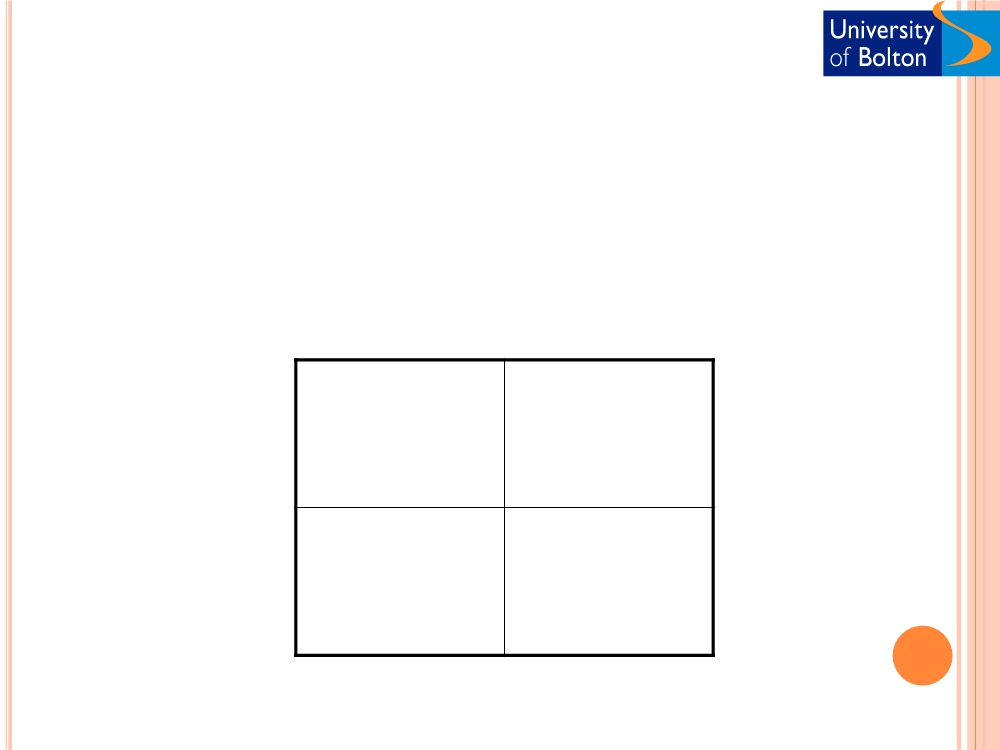 Types of e-Business
 Core classification (Chen, 2001)
Business
Consumer
Business
B2B
B2C
www.covisent.com
www.tesco.co.uk
Consumer
C2B
C2C
www.priceline.com
www.ebay.com
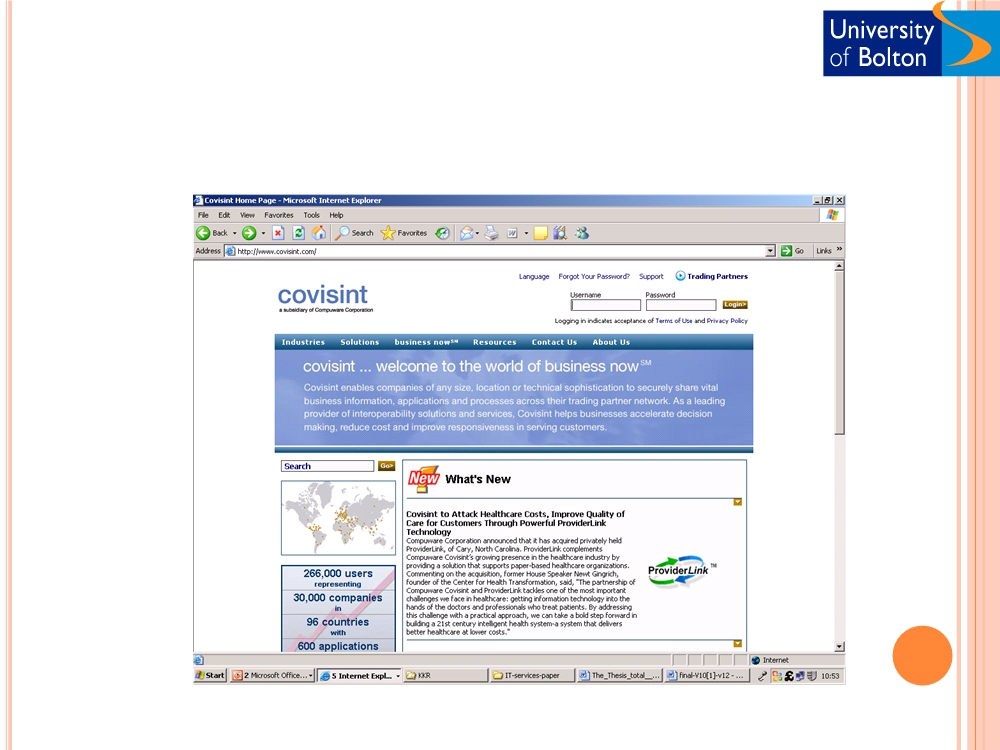  Business-to-business (B2B)
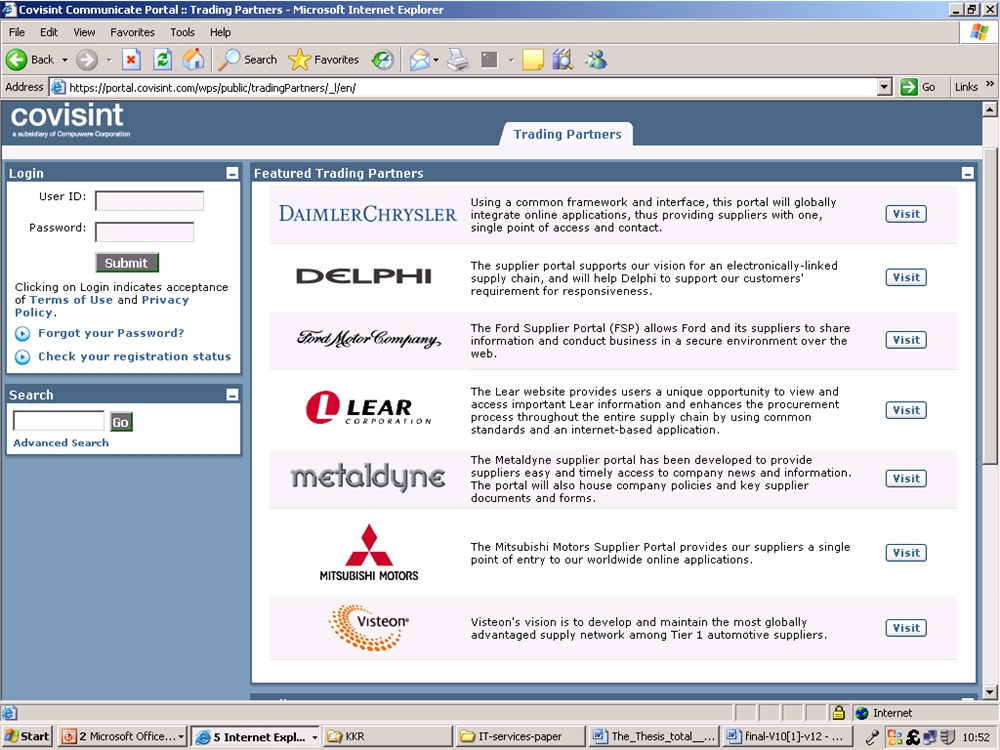 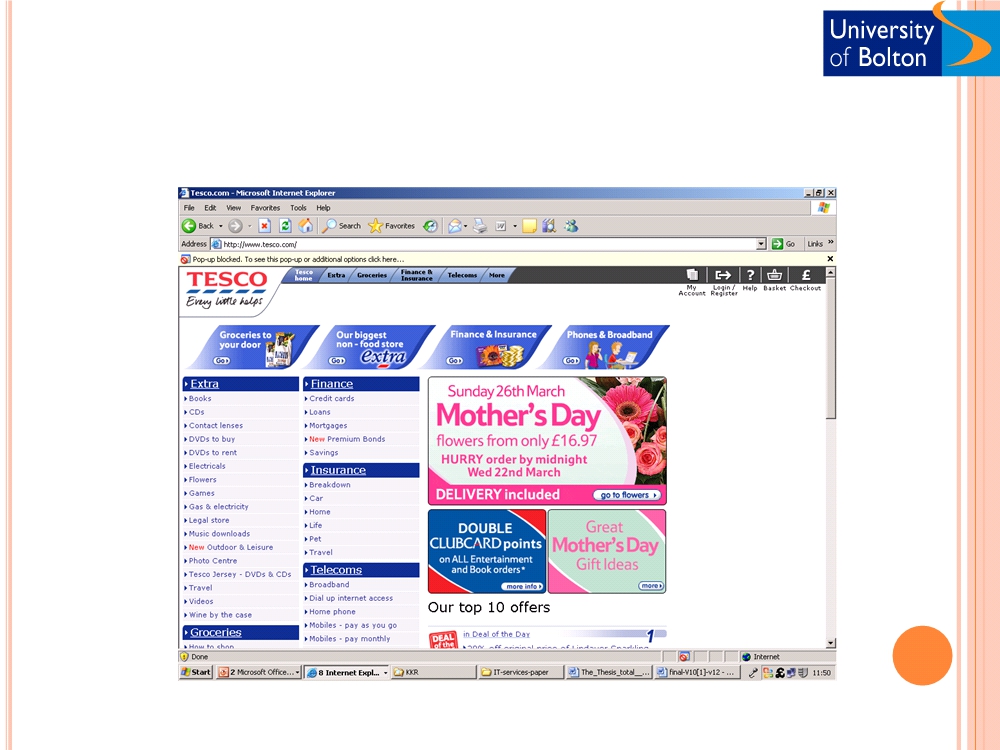  Business-to-consumer (B2C)
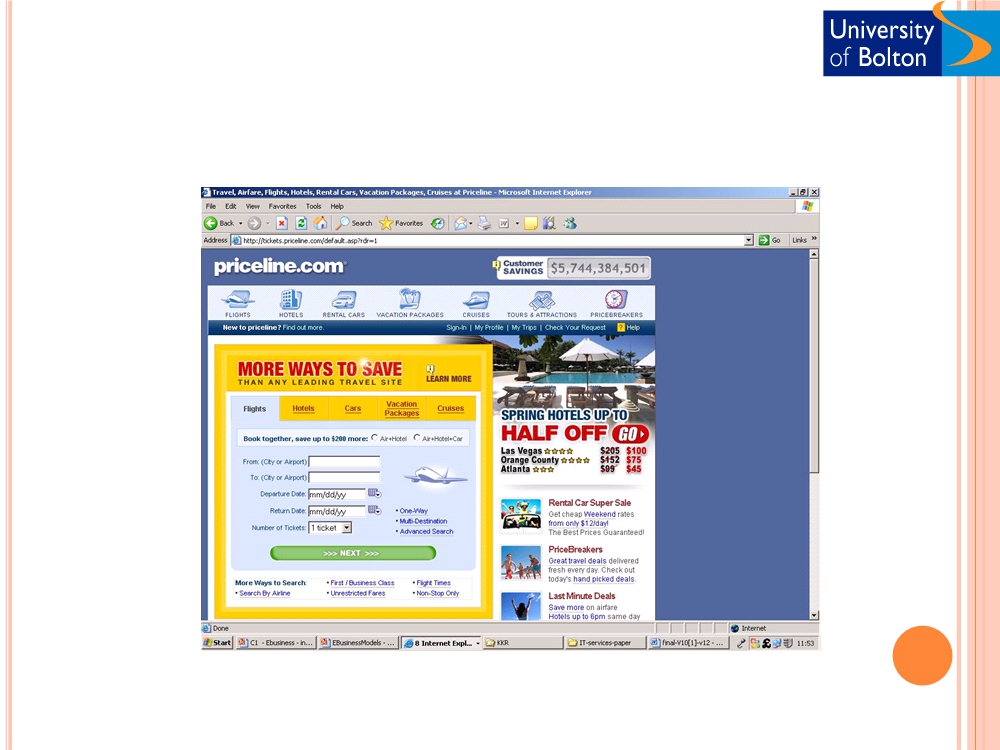  Consumer-to-business (C2B)
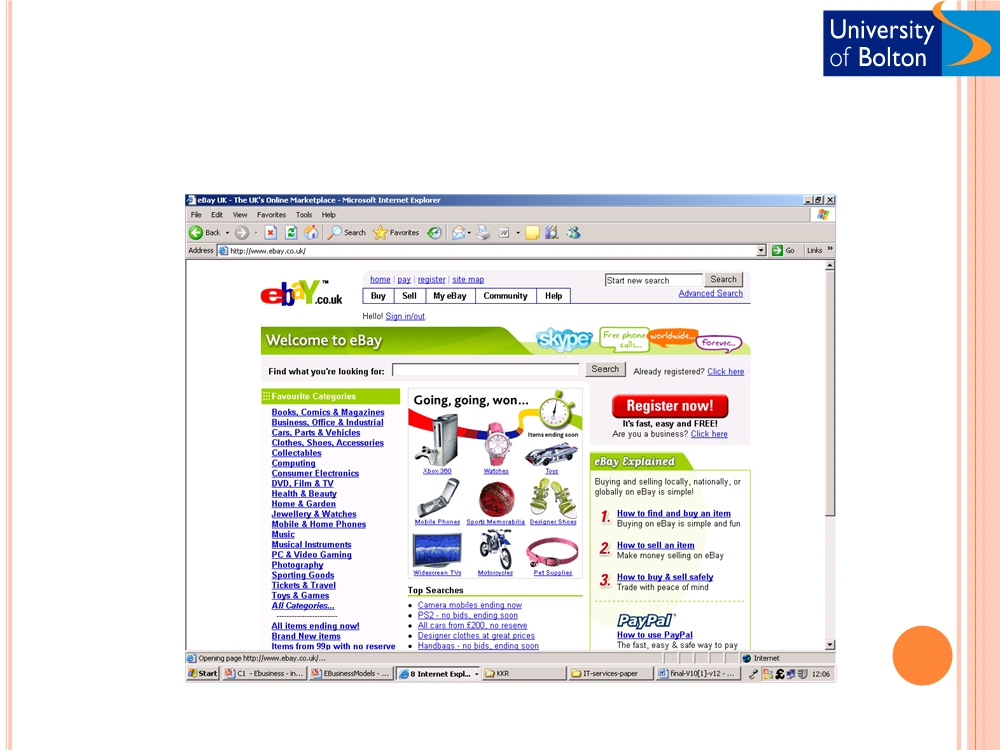  Consumer-to-consumer (C2C)
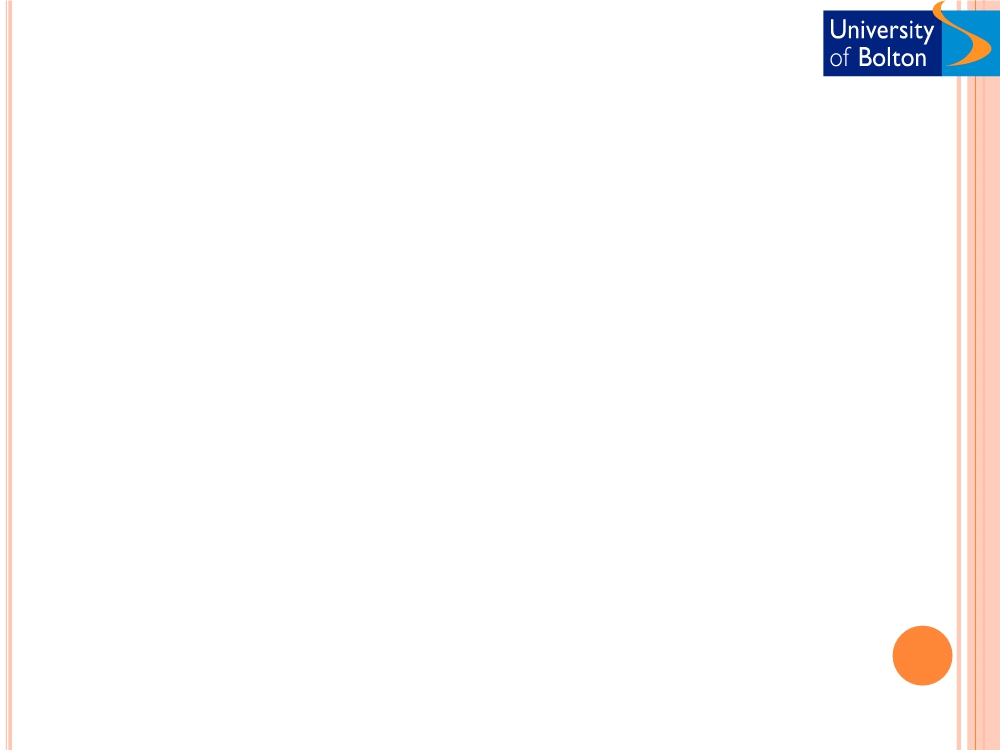 E-BUSINESS STRATEGY
 “A strategy is a comprehensive plan guidingresource allocation to achieve long-term
organisational goals” - (Schermerhorn, 2005)  Define objectives
  Assess external and internal environments  Identify gaps
  Develop strategy
  Implement strategy
  Evaluate strategy
 Characteristics of e-business strategies
  Virtual transactions
  Unstable market environments
  Customer issues (loyalty, price sensitivity
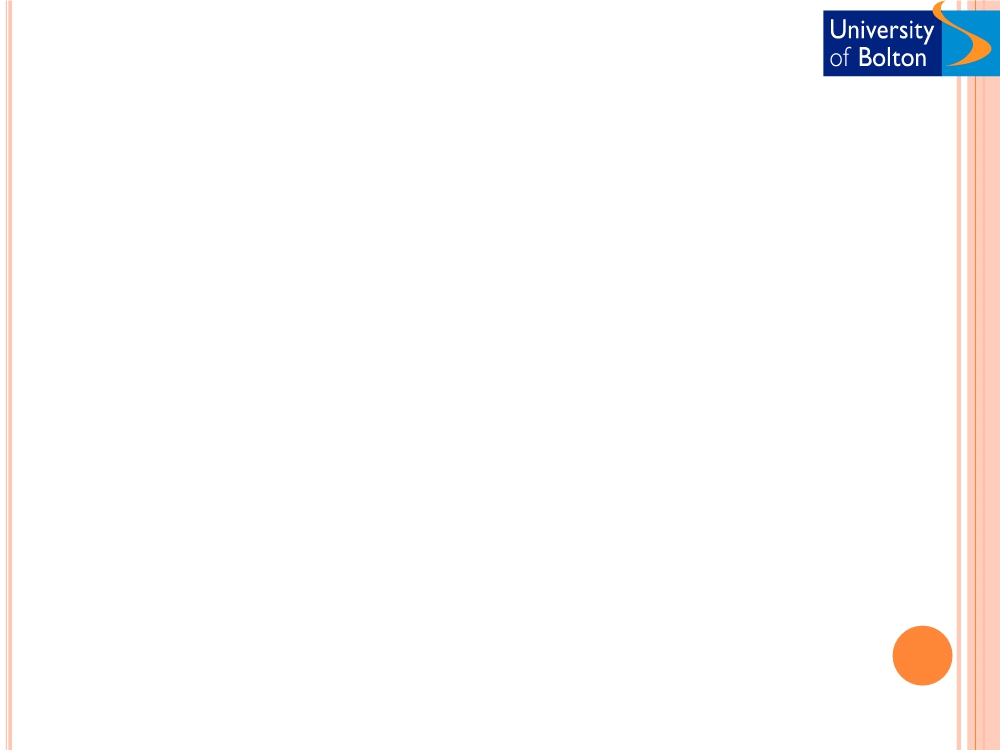 E-BUSINESS MODEL
 Business model
 ―a method of doing business by which a companycan generate revenue to sustain itself‖  (Turbanet al., 2002)
 Examples
 Confused.com Ebay.com
: Financial brokerage	: Online auctioning: Internet banking
 Firstdirect.com Ocado.com
: Collaborative internet grocer: ???
 Other examples
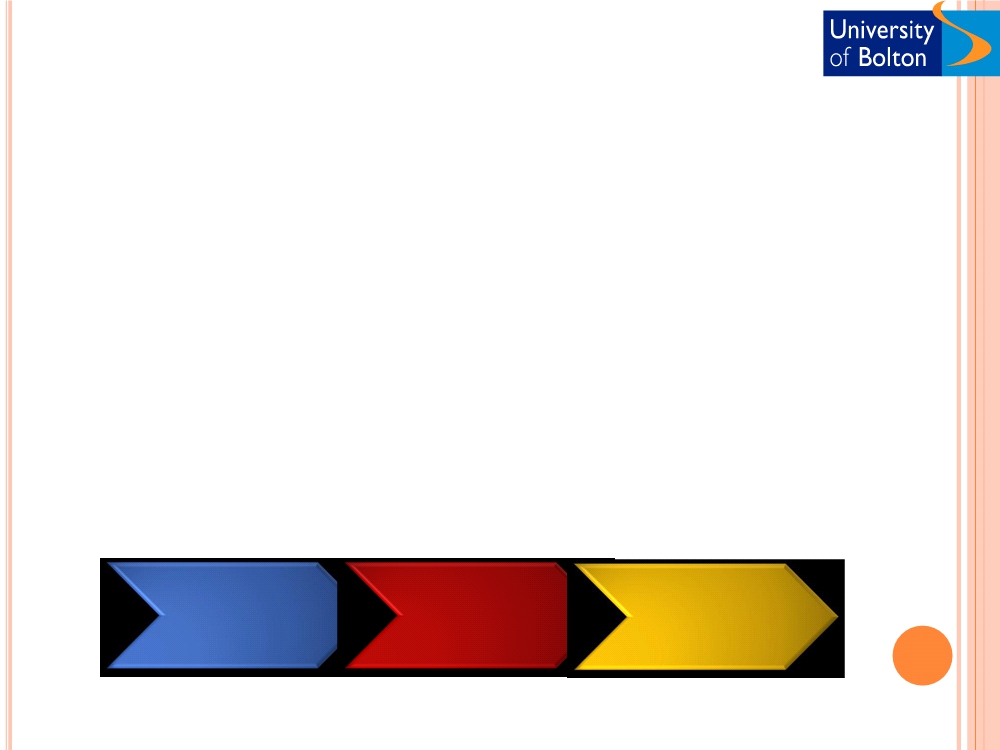 BUSINESS ENVIRONMENT
 Business Environment is a set of internal andexternal factors that influence the way that the
business is performed.
 Environment influence the way that anorganisation is operating.
 Business operation requires strategydevelopment.
 Business strategy influenced by environment.
Business	Strategyoperation	development
Environment
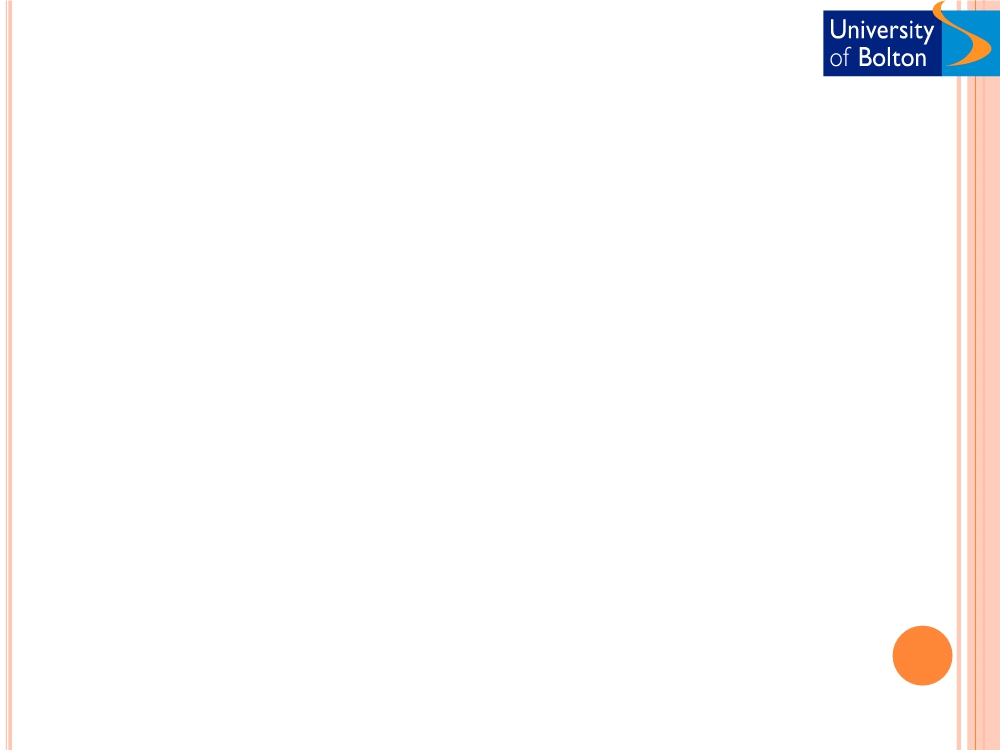 BUSINESS ENVIRONMENT
 Internal
 Usually within the control of business
 5 Ms: man, material, machinery, money, and management
 External
 Beyond the control of the business		 Micro- environment
 The environment which is close to business and affects its capacity towork
 Macro- environment
 It includes factors that create opportunities and threats to businessunits.
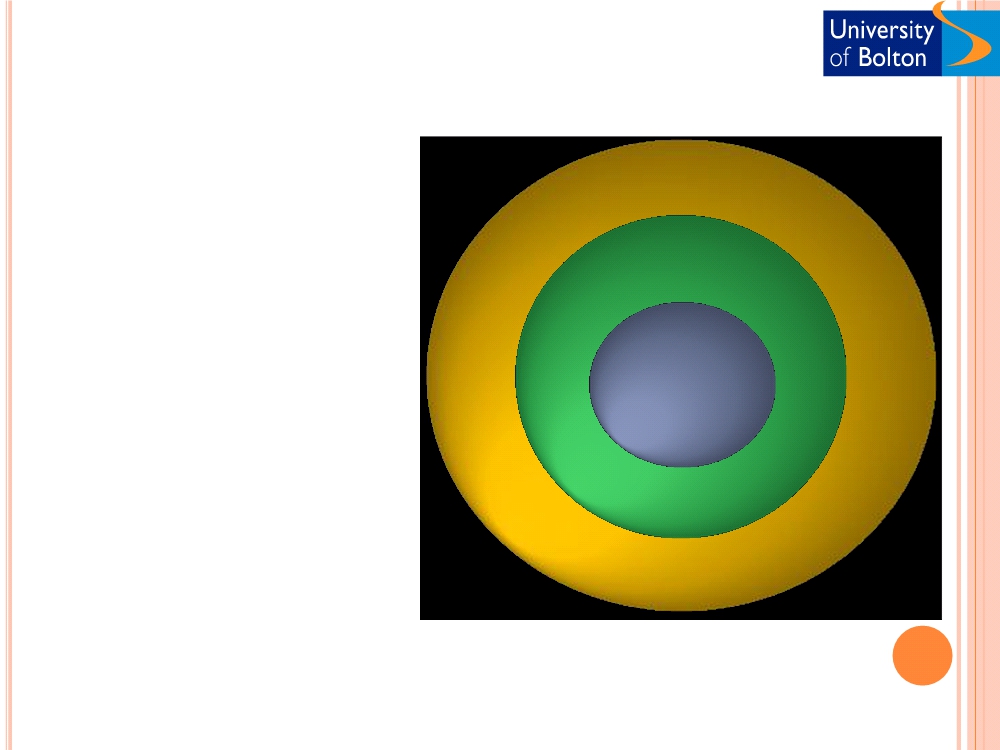 EXTERNAL ENVIRONMENT
 Micro-environment
	Customers
Macro-
environment
  Needs and requirements		  Manufacturers
Micro-
  Wholesalers  Retailers
environment
  Government  End-user
	Competitors
Organisation
  Product and services	Intermediaries
  Product and services		  Middleman
  Marketing agencies		  Financial intermediaries		  Physical intermediaries	Suppliers
  Product and servicesPublic
  Any group that have interest in business.	(media or local public)
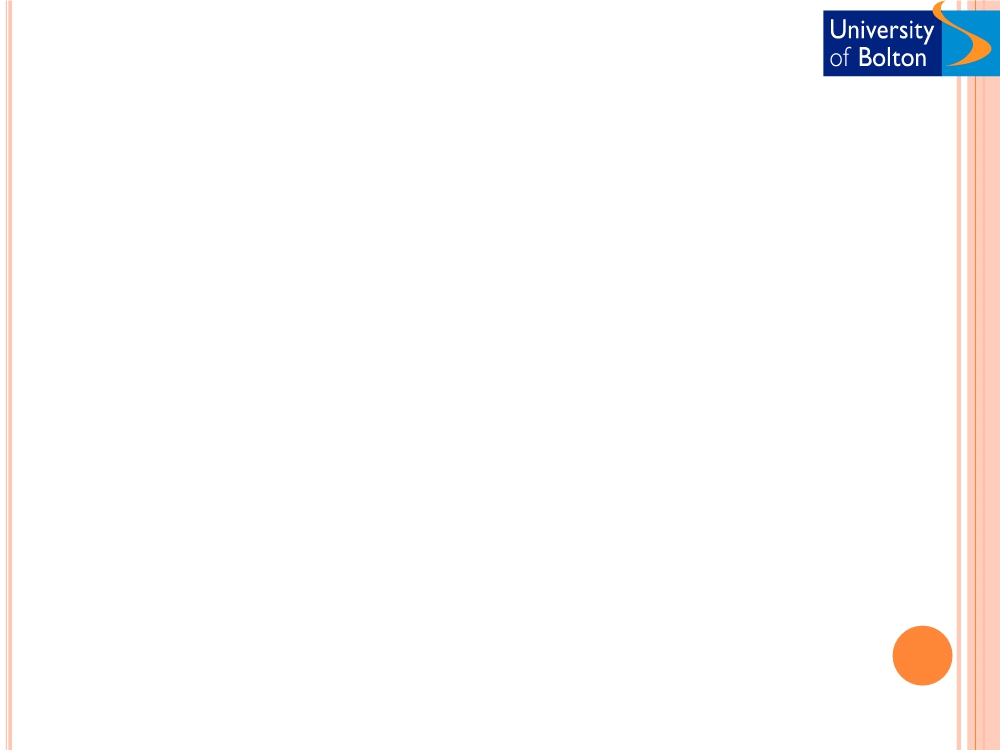 MACRO-ENVIRONMET
 Macro-environment factors (PEST or SLEPT factors)
 Social
  Consumers internet usage, cultural factors, moral constraints
 Legal
  Online selling methods determined by government
 Economical
  Determine spending patterns in different regions
 Political
  Determine the future rules of internet adoption (national government and	transnational organisations
 Technological
 Changes in technology offer new opportunities to the way productscan be marketed
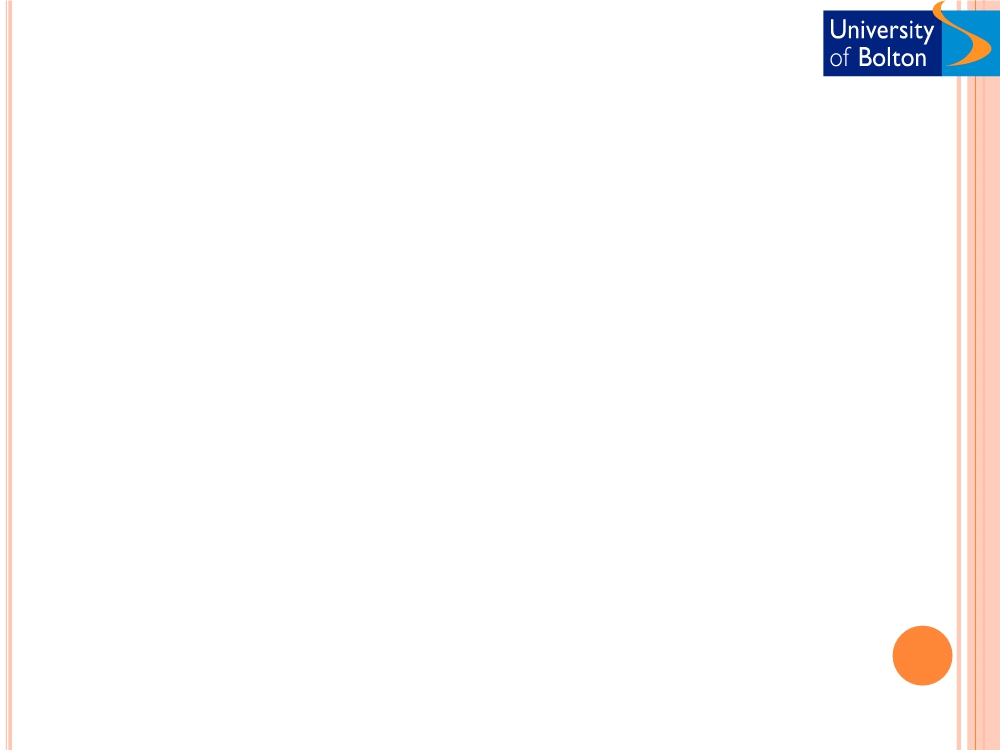 MAJOR BUSINESS PRESSURES (TURBAN, 2002)
  Market
 Global
 Competition
 Changing workforce Powerful consumers
  Technology
 Innovations Obsolescence
 Information overload Electronic commerce
  Society
 Social responsibility
 Government regulations Deregulations
 Shrinking budgets/ Subsidies Ethics
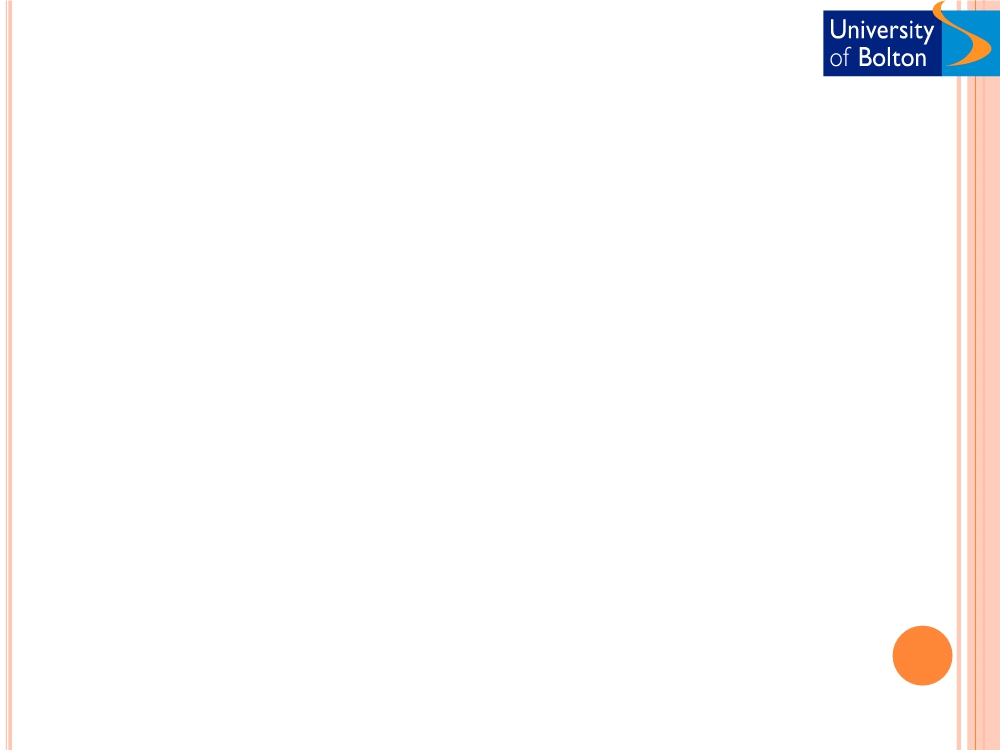 ROLE OF E-BUSINESS
 Increase sale and purchasing opportunitiesand decrease cost
 Access global markets
 New markets, customers, virtual community
 Business processes improvement
 Reengineering, supply chain optimisation, cost reduction,employee training, and finance management, etc
 Collaborations (product development etc.)
 Collaborative product/service offering and Innovation
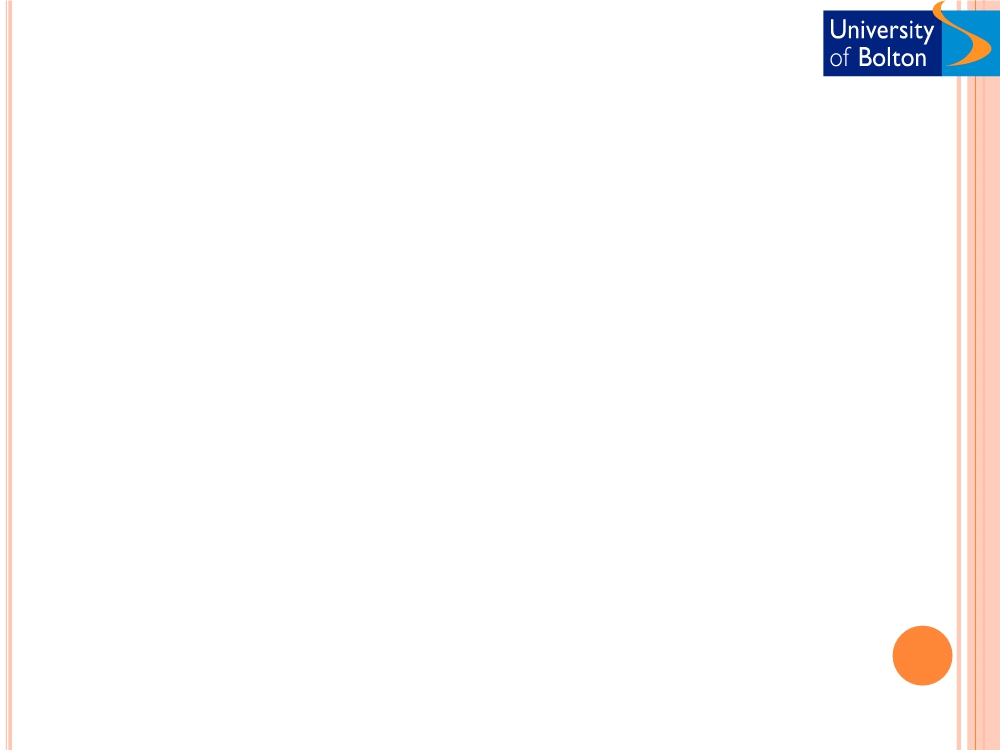 ORGANISATIONAL RESPONSES  - I
(TURBAN, 2008)
 Strategic systems
  Improve strategic advantage in industry
  FedEx: Consignment tracking systems
  Dell: Online customisation/configuration of PC‘s  Sainsbury's: Supply chain management
 Agile systems
 Increase flexibility and change adaptability		 RFID, SCM
 Electronic market
  Cooperation of different companies with the same products
  Use private and public e-market to increase efficiency and effectiveness  Emarket, VDMA e-market
 Business alliances
  Alliances with other organisations even with competitors
  Oracle and Sun
  Covisint: General Motors, Ford, Peugeot etc.
 Knowledge Management
  Increase productivity, agility and competitiveness
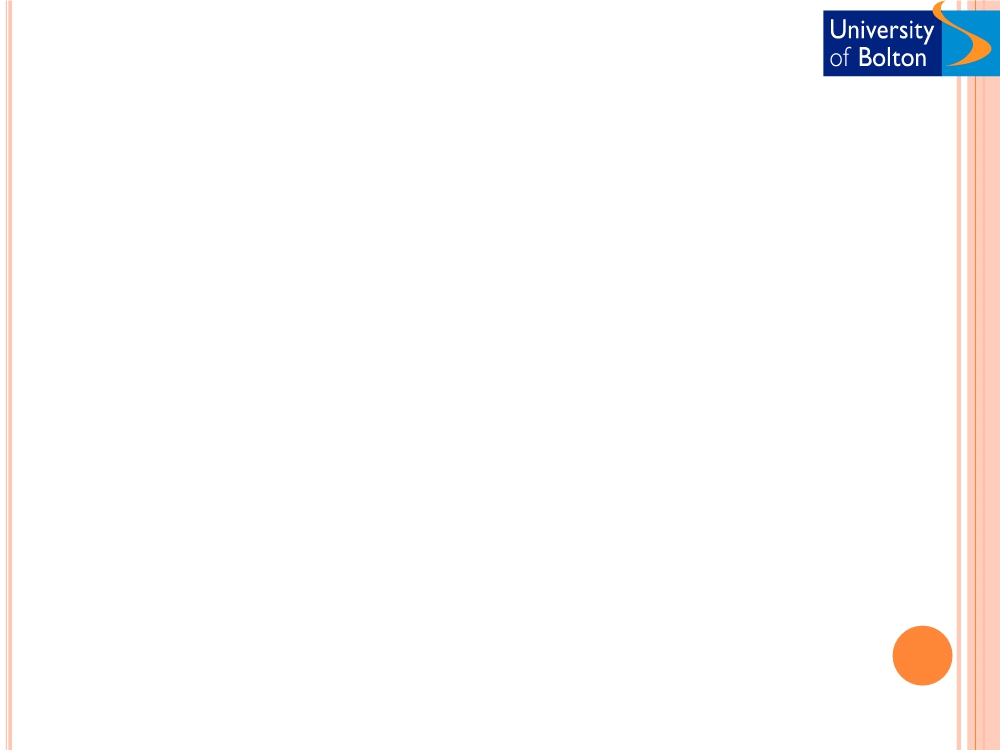 ORGANISATIONAL RESPONSES  - II  (TURBAN, 2002)
  Business Process Reengineering
  Major innovations in organisation‘s structure and business operations
  Technological (ERP, SCM, KM, CRM, etc)
  Human
  Organisational
  Continuous improvement
  Continuous improvement of productivity, quality, and customer service	(yahoo, ebay, apple)
 Customer relationship management
 Customer selection, loyalty and service
  Identify customers with the greatest profit potential  Data mining systems
 Supply chain improvement
  Reduce inventory
  Cycle time reduction
  Speed up the operation and reduce time to market
 Mass customisation
  Build to order system  Dell
 Product and service quality
  Detect quality problems and minimise them
 Research and development
  Improve quality, efficiency, products and services
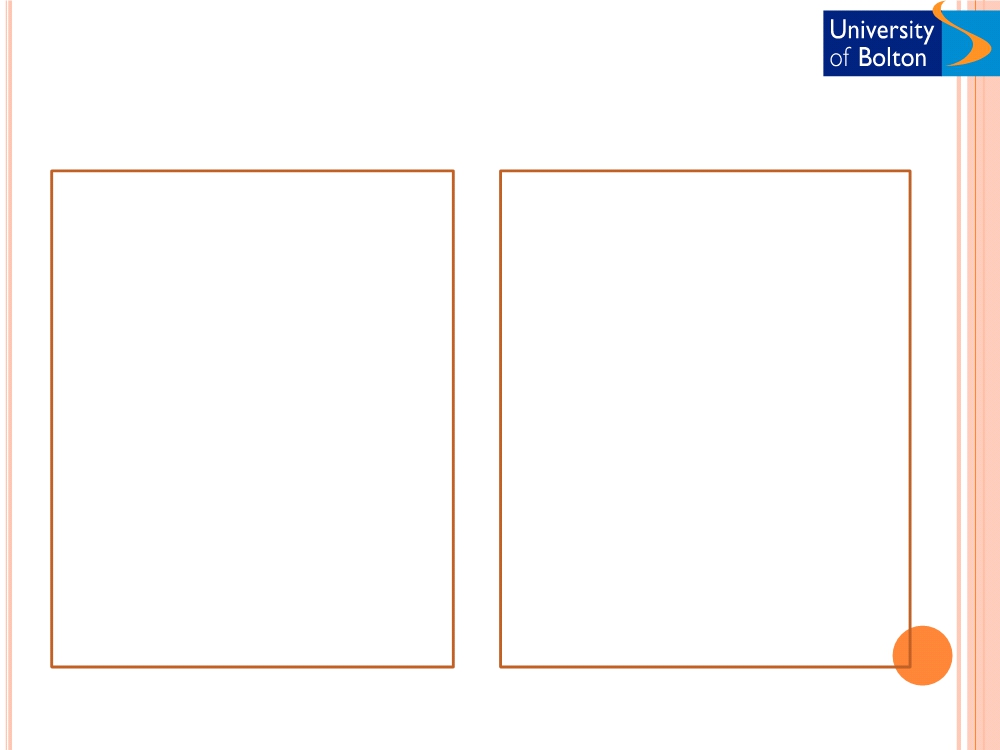 KEY FEATURES OF INTERNET FORBUSINESS
  Multimedia
  Ubiquity
  Information provision, education,	and entertainment
 Rapid spread of internet	access
  Interactivity
  Customer interactivity and	virtual relations
  Availability
 Any time
  One-to-One
  One-to-One Customer	relationship management
  Global
 Borderlessness
  Local
  Network effects and	network externalities
 Explore and establish local	business relationships
  Virtual networks, Third party	market places etc.
  Digitisation
  Integration
 Revolutionary changes in	telecom services, product	offer, and economics
  Combined information (eg. 360	view of customer)
(Timmers, 1999)
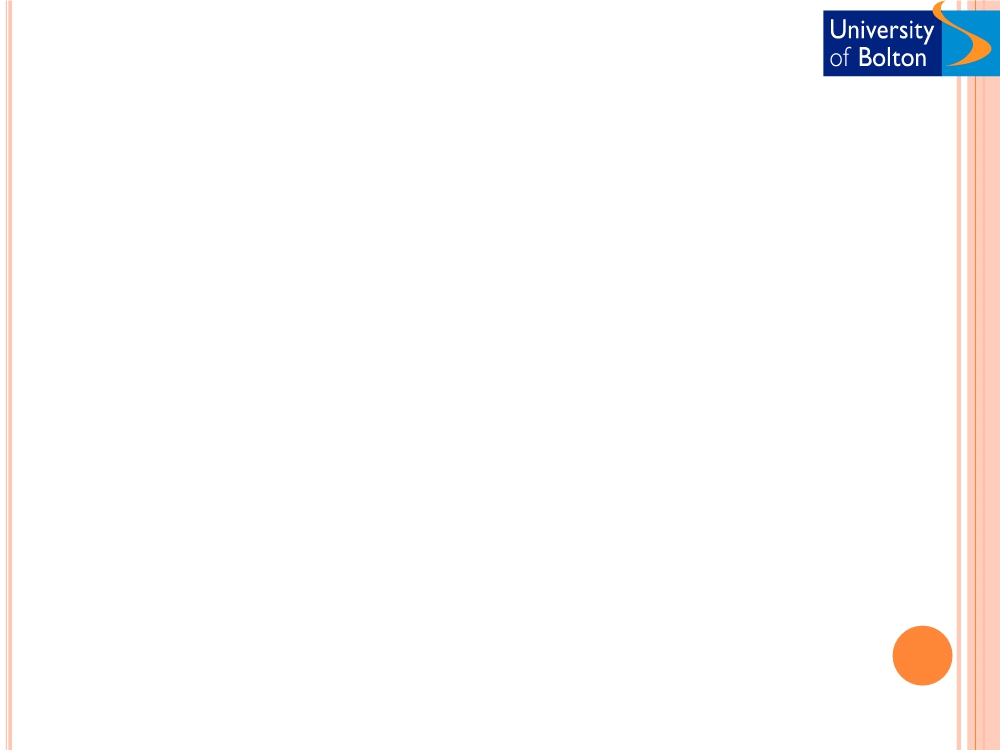 BENEFITS OF E-BUSINESS
  To Consumers
 Lower/ competitive prices 24X7X365 shopping
 Wider Choice and comparisons
 Instant access to detailed product information Selling unwanted products (e-auctions)
 Reduce the waiting time for delivery (music, software, video files, etc)
  To Organisations
 Tapping wider markets (national and global)
 Cost reduction (production, distribution, marketing etc.) Improved service (faster delivery, time to market etc.) Low entry cost (Cisco systems)
 Fast return on investments (ROI) Access to remote area
  To Society
 Environmental benefits Less travel
 Improved affordability
 Access to information/ knowledge/education Work from home (balance)
 Accessible to remote areas
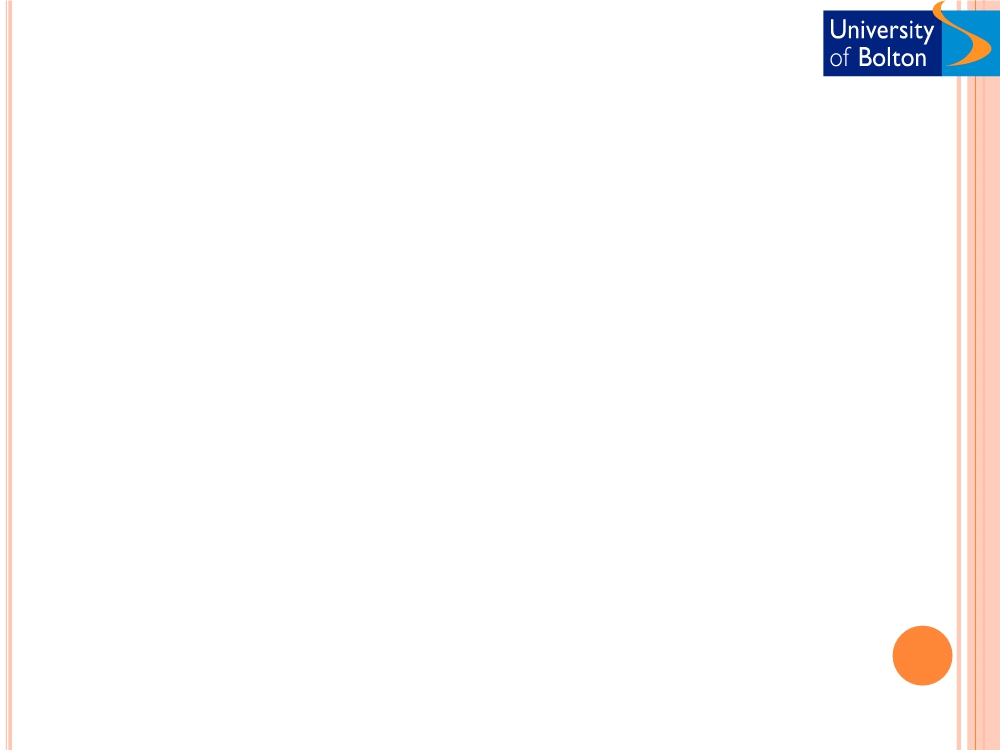 DISADVANTAGES OF E-BUSINESS
  Can not be applied to all business sectors
  Technological issues
  Access
  Integration
  Cultural issues
  Customers choice  Lack of trust
  Resistant to change
  Return on investment
  Difficult to quantify cost and benefit  Employee recruitment and retention
(Schneider, 2009)
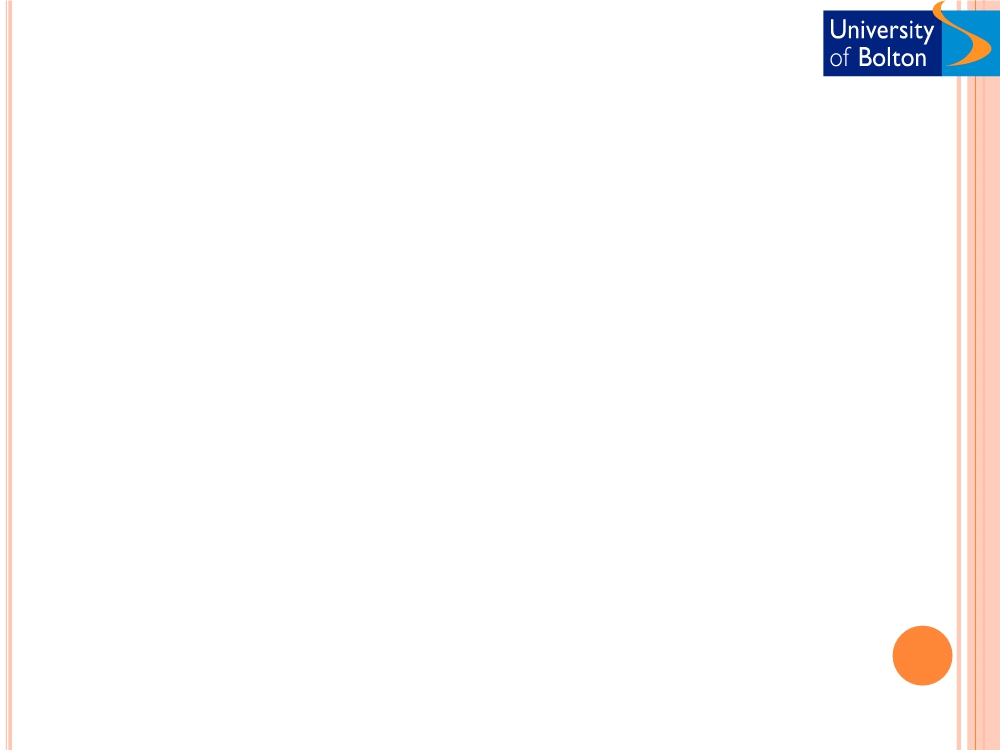 ACTIVITIES AND DISCUSSIONS
 Identify 3 examples each of B2B, B2C, C2B and C2C	types and their business environment
 Identify an e-Business model in airline industry,	property search, insurance industry, retail sales,
 Discuss the competitiveness of the business model in a	recessionary period
 Which features of an e-business make is a source of	competitive advantage or its Achilles heel ?